Happiness Festival
The Computer Department (fourth division) at the College of Education in Zulfi organized an event under the title   “Happiness Festival” which was sponsored by the Kingdom of Origins on Sunday, 5 \ 5 \ 1434. The festival included many varieties and species including:Animals, birds, and fishEducational ToysNatural FlowersBakeries and a variety of luxurious candy, in addition to other commodities
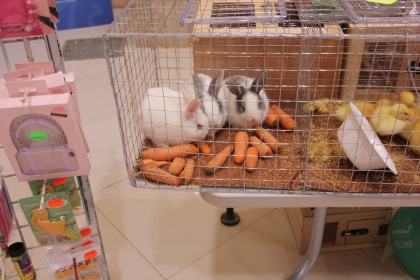